Unit 1 This is me
 Reading II
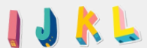 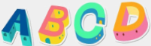 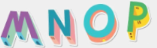 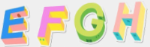 WWW.PPT818.COM
Lead-in
Use "I" to retell
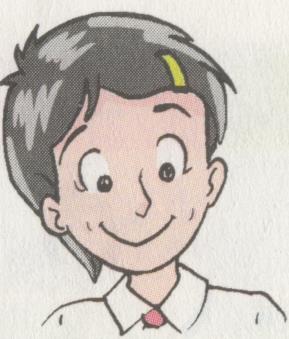 Millie.
12
… school
short… 
love …
Use "he" to retell
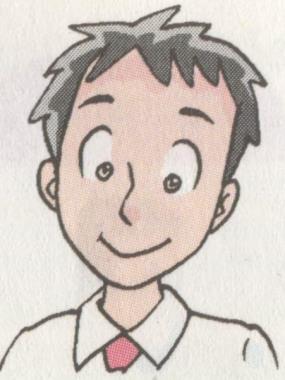 Simon  
tall 
like …
love…
…after school
Use "She" to retell
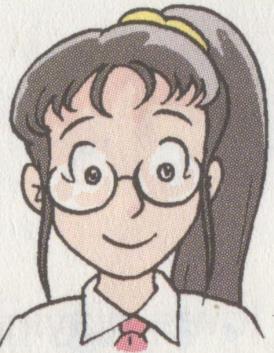 Sandy 
tall and slim 
hair
like …
Use "he" to retell
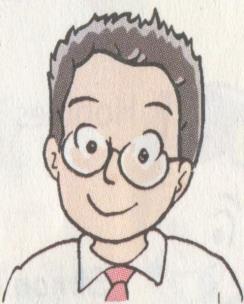 Daniel.
is from
short
is good at
Study aims：
1.进一步学习课文，掌握重点单词短语。

2. 能用英语自我介绍和介绍他人。
Language points
I’m 12 years old.   我12岁。
   （1） 12  years old    12岁
               1 year old     1岁 
     eg:西蒙13岁。
        Simon is _______ ______ ______.
    
   （2） 我是一个十二岁的男孩。
       I am  a ________________ boy.
thirteen   years     old
twelve-year-old
3.Let’s meet my new classmates.
Eg. (1)让我们去上学。
        Let us___________. 

       (2) 老师让他多读书。
      The teacher  ______________ more books.
go to school
lets  him read
4. I often play football after school.
       play football   踢足球
     (1) play + 球类、棋类名词时，中间不加定冠词 the
e.g.
打篮球
play basketball
打排球
play volleyball
下象棋
play chess
(2)play 后接西洋乐器的名称时，play + the +乐器
          play the violin
          play the guitar
after school  放学后
after  prep.  
after作介词，意为“在……之后”, 后面可接名词或v-ing形式等。
例如：
        1. 你可以下课后休息一下。

        
        2. 他起床后去刷牙了。
         He brushes his teeth after getting up.
You can have a rest after class.
2. I love reading.  我喜欢阅读。
love doing sth. 喜欢做某事
   like doing to do sth.
   enjoy doing sth.
eg:男生喜欢游泳。
 The boys _____ ________.  
判断正误：
My sister like play baseball.  (   )
My sister likes playing baseball.
love   swimming
X
6. He is good at Maths.
☆ be good at=do well in意为“擅长，精通”，后面  可以接名词或v-ing形式。例如：
He is good at/does well in  Chinese. 
     我语文学得好。
He is good at/does well in singing. 
     我擅长唱歌。
5. He is from Nanjing.
    be from  = come from 来自……
  e.g.
我来自无锡。 
      I am from Wuxi. / I come from Wuxi.
 (2)你从哪里来？
      Where are you from ?
      Where do you come from ?
1)She is good at swimming.（同义句）
   She _____ _____ in swimming.
   She ______ _____.
  2)Beckham is a good football player. （同义句）
   Beckham ______ ________ ______.
   Beckham ____ _____ ___ football.
does   well
swims   well
plays    football    well
is     good   at
Translation
1、这个女孩来自北京。
The girl _______________ Beijing .
2、他们擅长画画。
They _______________________ .
3、丹尼13岁。
Daniel _____________
comes /is from
are good at drawing
is 13 years old.
4. 他喜欢放学后踢足球。
He likes
playing football after school.
Discussion: Say something about Zhong Nanshan.
be from Guangdong
84 years old
brave and hard-working
like sports
Say something about yourself
Name:
Age:
Class/Grade:
Living place:
Appearance (what you are like):
Hobbies (what you like):
Others…
Introduce yourself !
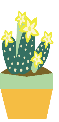 Appearance(外貌)
Personality(个性)
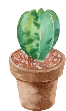 brave,smart,shy,
out-going(外向),
humorous(幽默)…
tall,short,thin,fat,
slim, wear glasses,
long hair…
Hobby(爱好)
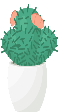 reading,sports,watch films,
listen to music,
travelling…
Homework
1. 背诵 comic strip 和 P7 partC

  2. 完成书上剩余练习

  3. 完成试卷第二、第三课时
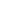